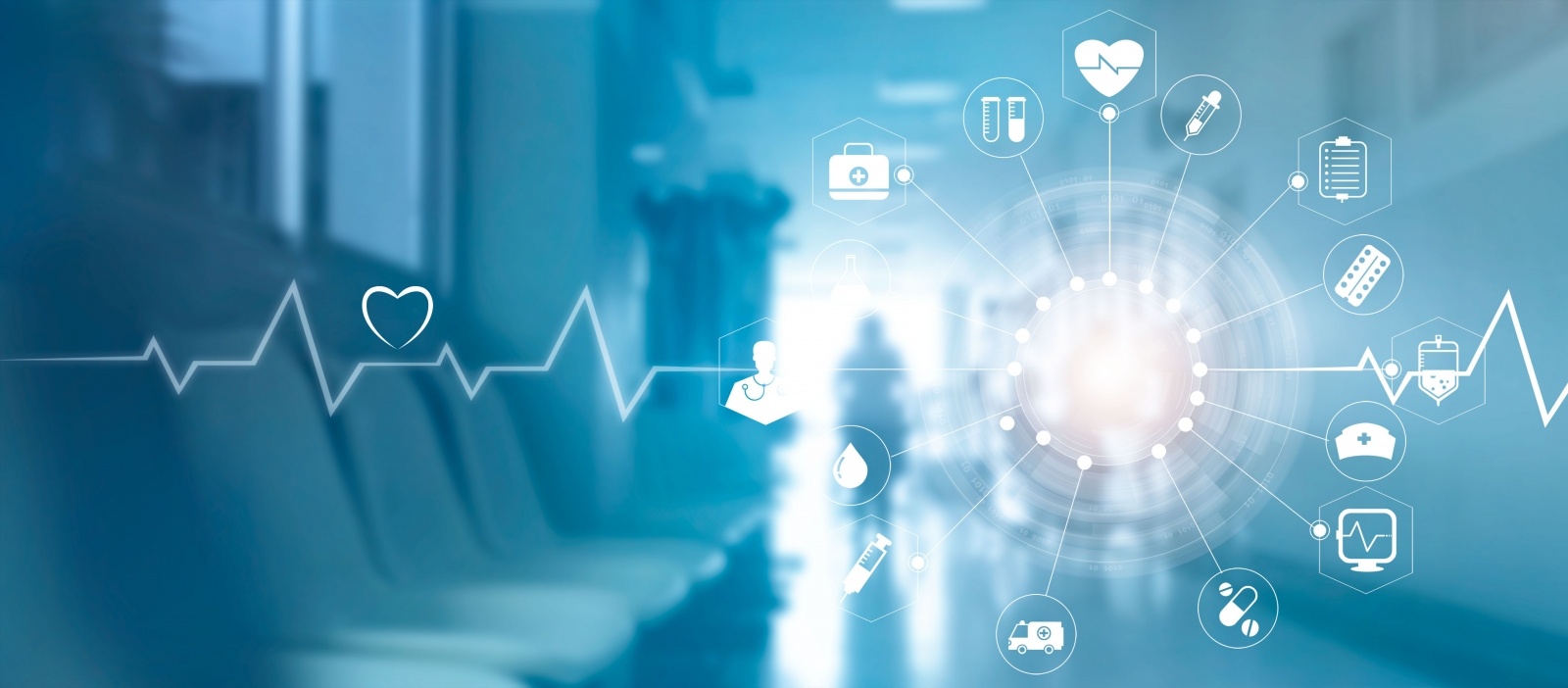 Основные направления развития первичной   медико-санитарной помощи на 2018-2027 годы по ЗКО.
Подготовила: Садыкова К.А.
ПМСП имеет потенциал для внедрения новых подходов в предоставлении медицинской помощи населению- сформирован четкий перечень медицинских услуг, эффективные маршруты пациента в организациях ПМСП, динамическом наблюдении хронических заболеваний, реализация проекта прогрессивной модели патронажной службы,успешный опыт внедрения информатизации системы ПМСП,  внедрение новых механизмов финансирования - стимулирующий компонент подушевого норматива.
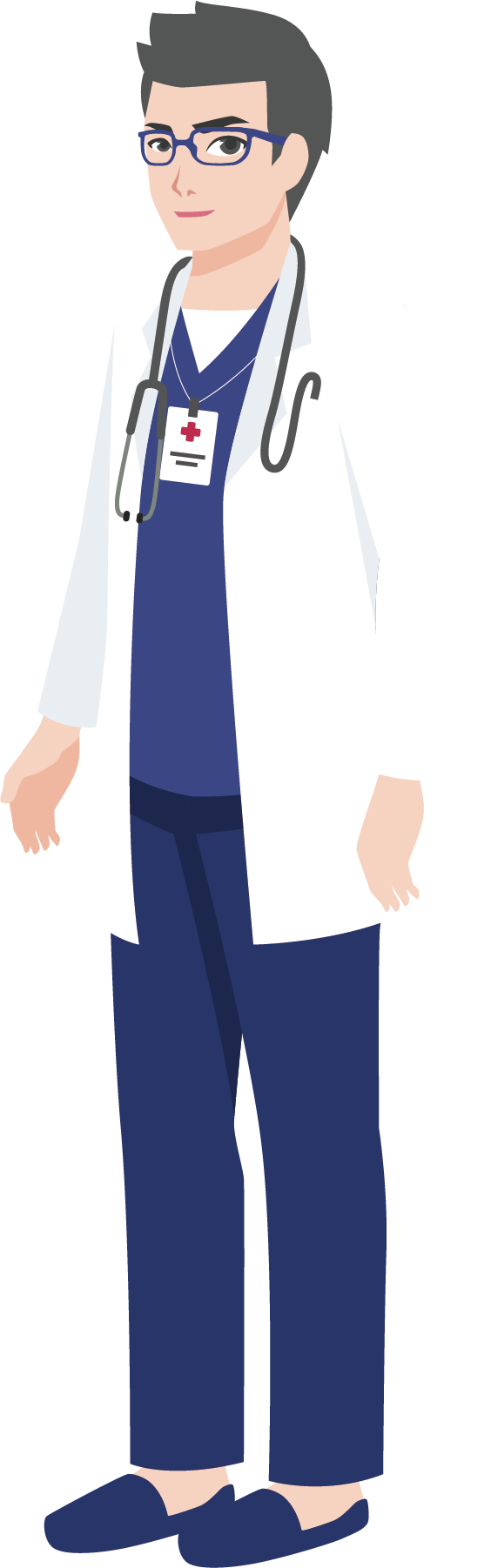 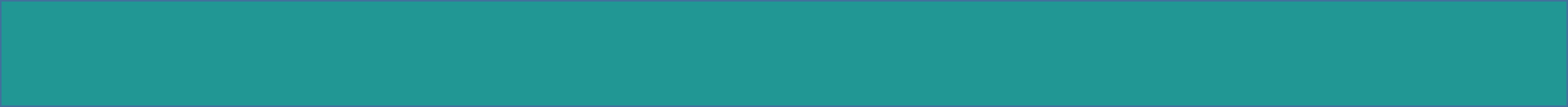 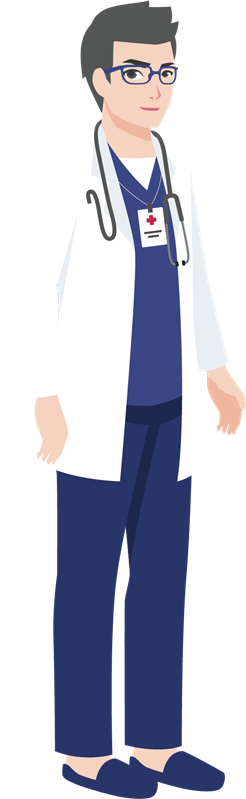 Дальнейшая модернизация ПМСП требует решения следующих ключевых проблем
Фрагментация услуг ПМСП с перепотреблением услуг профильных специалистов
С целью улучшения доступности- перераспределение функций медицинских работников и выдвижение на передовые позиции медицинских сестер
Обеспечение координации медицинской помощи в рамках всей системы здравоохранения
Внедрение комплексной и развитой ИС с целью измерения результатов работы и оценки эффективности работы ПМСП
1.Создание интегрированной системы ПМСП, ориентированной на нужды населения
2.Улучшение всеобщего охвата населения услугами ПМСП и обеспечение равного доступа
Основные направления развития ПМСП
3.Повышение внимания населения к укреплению своего здоровья,профилактике, скринингу и раннему вмешательству
4.Повышение потенциала службы ПМСП;
5.Цифровизация ПМСП, ориентированная на потребности пациента.
Ожидаемые нами результаты
будет укреплена институциональная основа ПМСП;
будет расширены и внедрены независимые сестринские практики,оказываемые специалистами сестринского дела уровня бакалавриата независимо и автономно от врачей;
улучшены подходы в работе профильных специалистов к семейным врачам,внедрение независимых сестринских практик;
усовершенствованы скрининговые и профилактические осмотры населения с учетом приципов доказательной медицины, путем четкого распределения ответственности между участниками ПМСП;
внедрение самоменеджмента пациента с хроническим заболеванием в рамках динамического наблюдения;
будет создана ситема мотиваций специалистов по конечному результату труда;
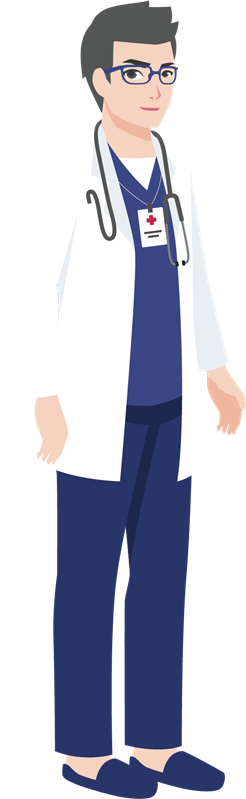 Ожидаемые нами результаты
медико-ориентированные социальные работники – внедрение аттестации социальных работников и психологов в сфере здравоохранения;
будут внедрены социальные технологии с использованием ключевых инструментов (кейс-менеджмент,супервизия) для улучшения качества жизни и социальной активности населения;
усилено межсекторальное взаимодействие с применением мультидисциплинарного подхода;
и конечно же будет проводится мониторинг качества оказания медпомощи на всех этапах 
снижение нагрузки на 1семейного врача ( от 1,5 тыс . до 800 чел. прикрепленного населения) 
обеспечение информационной безопасности использования и хранения персональных данных пациента
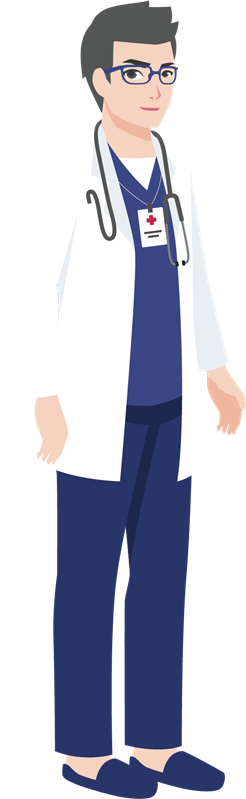